労働保険電子申請体験コーナーのご案内
栃木労働局で労働保険年度更新申告書など労働保険関係書類の電子申請が体験できます。
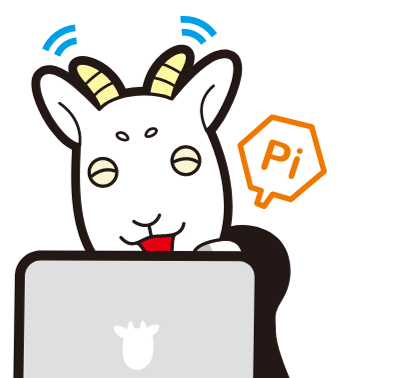 労働保険電子申請体験コーナー
場　　　所　宇都宮市明保野町１－４
　　　　　　宇都宮第２地方合同庁舎３Ｆ
　　　　　　栃木労働局総務部労働保険徴収室

お問合せ先　栃木労働局総務部労働保険徴収室
　　　　　　ＴＥＬ：０２８－６３４－９１１３
　　　　※　電子申請利用相談員が対応いたしますので、
　　　　　　事前に日時のご予約をお願いいたします。

お持ちいただくもの
　　　　　　厚生労働省から送付された労働保険申告書の封筒一式
　　　　　　（令和７年度労働保険年度更新申告書、
　　　　　　　確定保険料・一般拠出金算定基礎賃金集計表、パンフレット等）